RC BRITS-HARTBEESPOORT  2017\18  
Chairman \Board members\attendees in RED 
Responsible person  GREEN,   Members BLACK
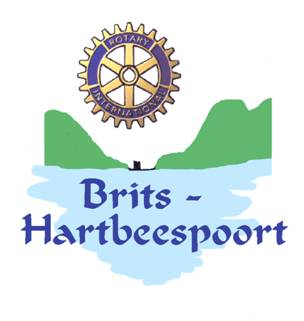 President
   Jenny Wesson
                       President Elect 18\19     Secretary       Treasurer          President Nominee            20\21               21\22
                                                                   John        Dave Marshall          Alice Meyer                       ?                       ? 
  Club Services     Membership                   Community Service             Vocational   International        New Generations  Foundation PRO       PPE
John
Sergeant
Glen
Attendance
John
Rod
Trudi
Danie
Colin
    Helder
TLC
Maureen
Thebi
Sue
Debbie
Michelle
Dean
Glen( HAWS)
Roy
Fundraising
     Ron
    Dave 
    Hans
    Johan
    Annalies
     Erik
     Lelani 
     Estelle B
     Johan Sn
     Ian 
     
     Plant Sale
     Frank
     John
Steve
Trudi
Frank

Int Club
Comms
Rotary Fellowships
Alice
Alice
Dave
Estelle
Adrien
Millene
Interact
RYLA
Exchanges
Mike
John
Danie
Media
Web
Facebook
Alan NP
  John
    Uli
   Glen
    Ray
    Erik
    Renier
    Marj
Arina
JC
Friendship Exchange
Intnl Club links
Friends of BH ROTARY CLUB
Rod & Sue Gray
Erik Schipper
Renier & Millene Balt
Johan Snyman
Marj Tunmer
Key drivers but all members to assist in Fund Raisers & projects as well as Membership growth